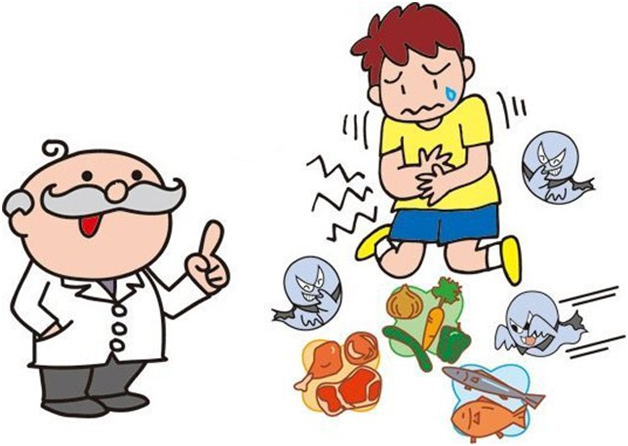 Ở địa phương A, tình trạng ngộ độc thực phẩm diễn ra rất phức tạp, có nhiều vụ ngộ độc nghiêm trọng phải đi cấp cứu, làm cho người dân vô cùng lo lắng. Nếu là người dân địa phương, em sẽ làm gì trước tình trạng trên?
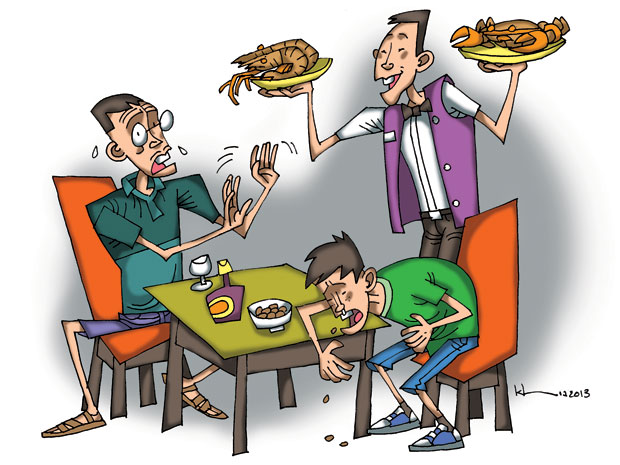 BÀI 11. NGỘ ĐỘC THỰC PHẨM
I
KHÁI NIỆM NGỘ ĐỘC THỰC PHẨM
Xem đoạn video và thảo luận các câu hỏi sau:
Câu 1. Thế nào là ngộ độc thực phẩm?
Câu 2. Ngộ độc thực phẩm có các đặc điểm gì?
I
KHÁI NIỆM NGỘ ĐỘC THỰC PHẨM
I
KHÁI NIỆM NGỘ ĐỘC THỰC PHẨM
Định nghĩa:
	Ngộ độc thực phẩm là tình trạng bệnh lí do hấp thụ thực phẩm bị ô nhiễm hoặc có chứa chất độc.
I
KHÁI NIỆM NGỘ ĐỘC THỰC PHẨM
2. Đặc điểm:
Ngộ độc thực phẩm có các đặc điểm:
– Thường xảy ra một cách đột ngột, hàng loạt.
Ăn bánh mì, 40 người bị ngộ độc nhập viện - Tuổi Trẻ Online (tuoitre.vn)
I
KHÁI NIỆM NGỘ ĐỘC THỰC PHẨM
2. Đặc điểm:
Ngộ độc thực phẩm có các đặc điểm
– Có những triệu chứng của một bệnh cấp tính, biểu hiện bằng sự nôn ói, tiêu chảy,...
VFA :: NĐTP (Ngộ độc thực phẩm)
I
KHÁI NIỆM NGỘ ĐỘC THỰC PHẨM
2. Đặc điểm:
Ngộ độc thực phẩm có các đặc điểm
– Thường gia tăng vào mùa nóng, các ngày lễ, Tết và thường xảy ra ở những nơi ăn uống tập thể, khu vực ô nhiễm môi trường,..
II
NGUYÊN NHÂN GÂY NGỘ ĐỘC THỰC PHẨM
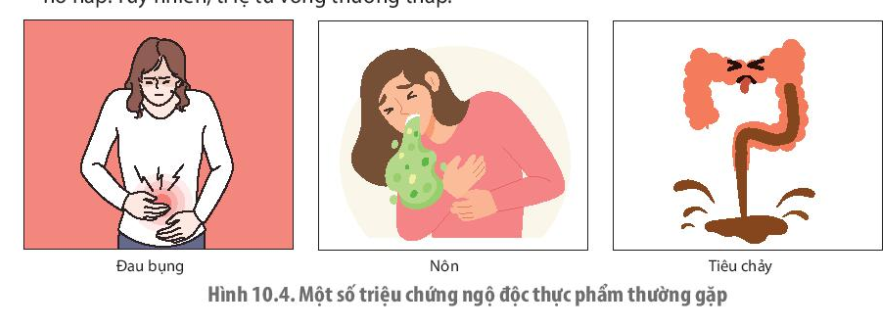 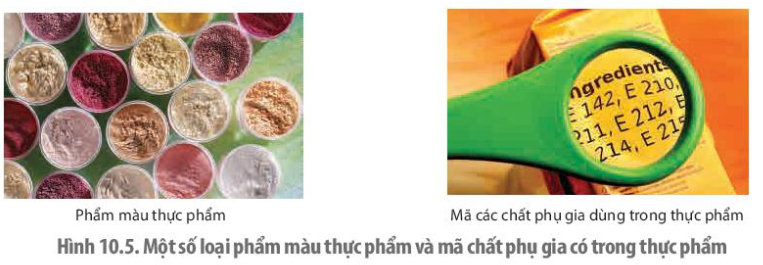 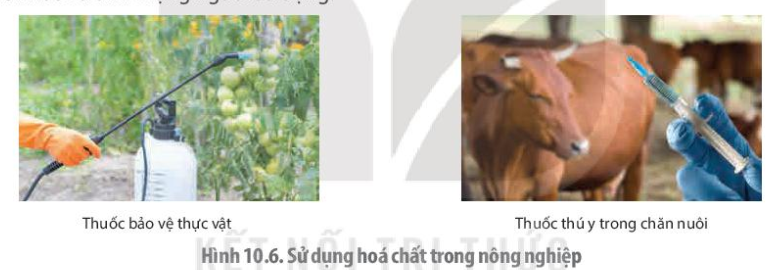 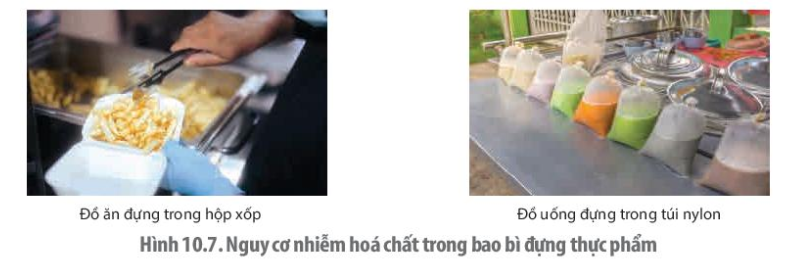 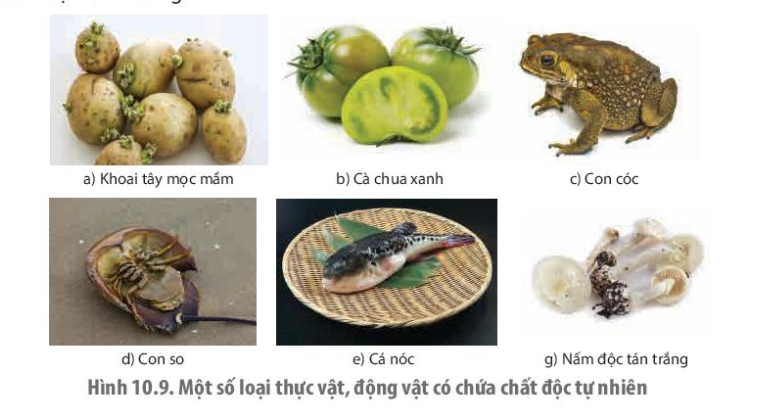 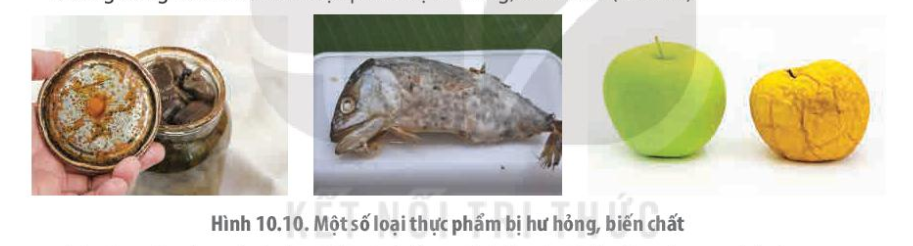 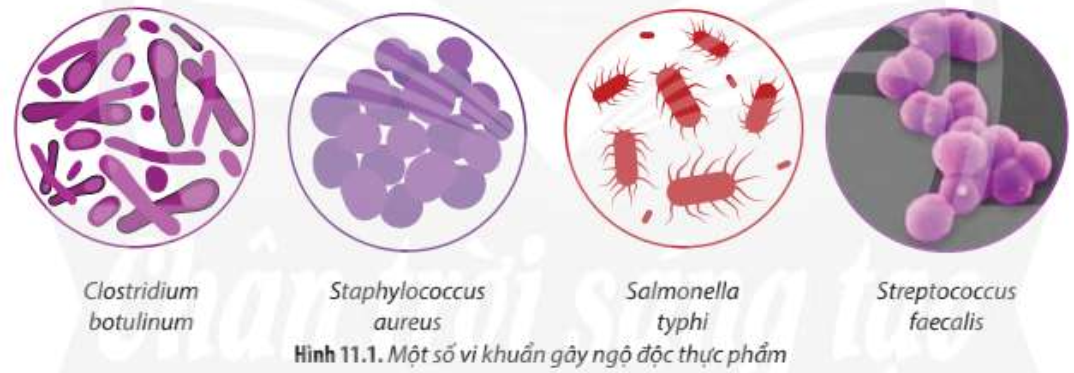 Clostridium botulinum
Staphylococus
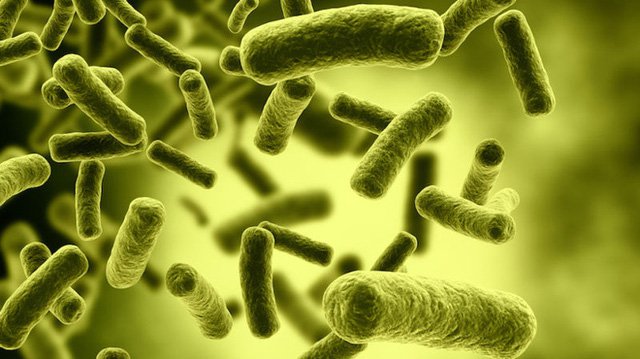 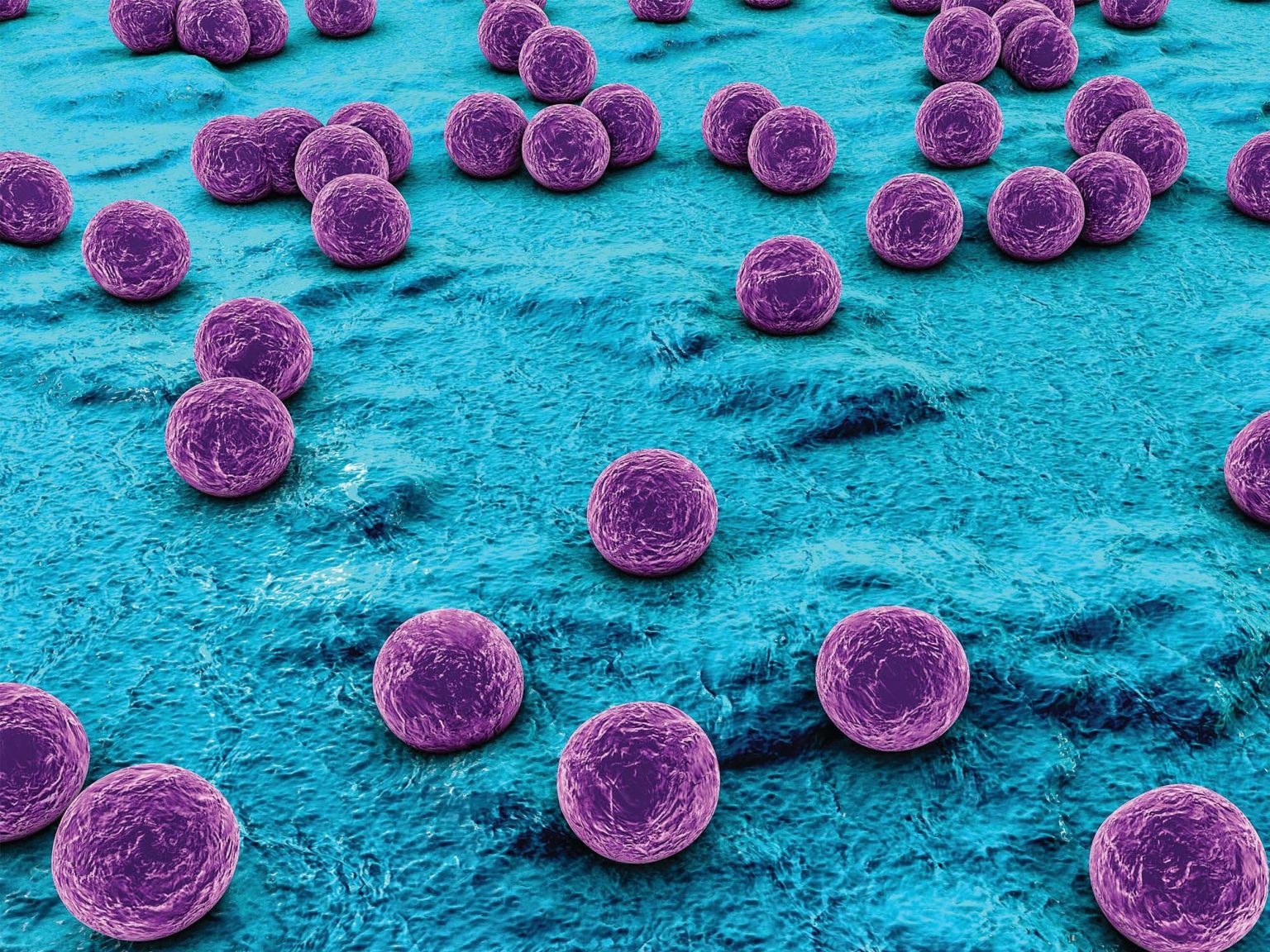 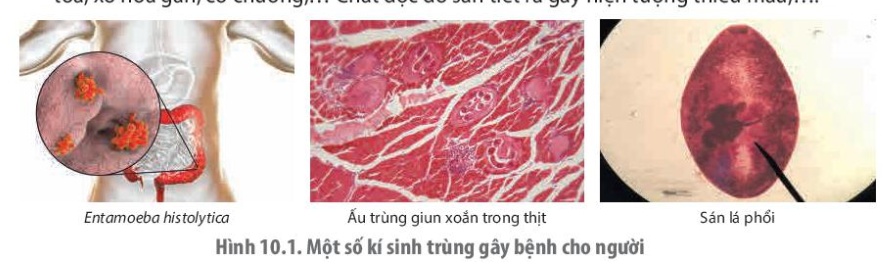 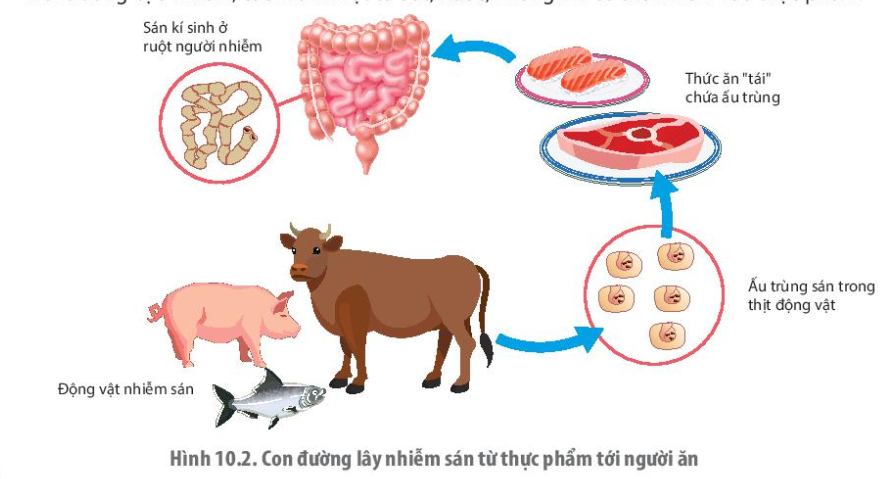 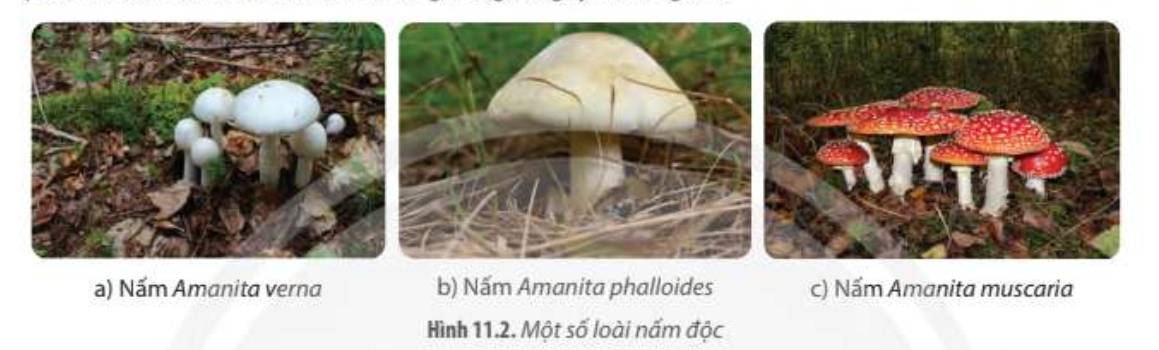 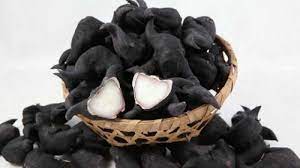 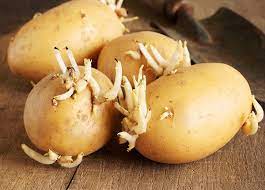 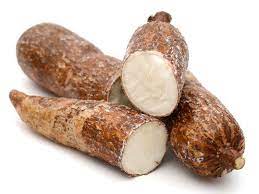 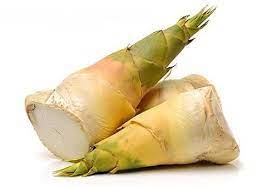 NỘI DUNG GHI NHỚ
BÀI 11: NGỘ ĐỘC THỰC PHẨM
Khái niệm:
Ngộ độc thực phẩm là tình trạng bệnh lí do hấp thụ thực phẩm bị ô nhiễm hoặc có chứa chất độc.
Đặc điểm: Thường xảy ra 1 cách đột ngột, hang loạt
+ Có những triệu chứng của 1 bệnh cấp tính
+ Thường gia tăng vào mùa nóng, các ngày lễ, Tết và thường xảy ra ở những nơi ăn uống tập thể, khu vực ô nhiễm môi trường,..
II. Nguyên nhân
-Nhiễm VSV gây độc: Vi khuẩn sống trong thực phẩm và sinh ra độc tố
-Do thực phẩm chứa độc tố: Ngộ độc nấm, tảo, một số thực vật bậc cao và do một số động vật